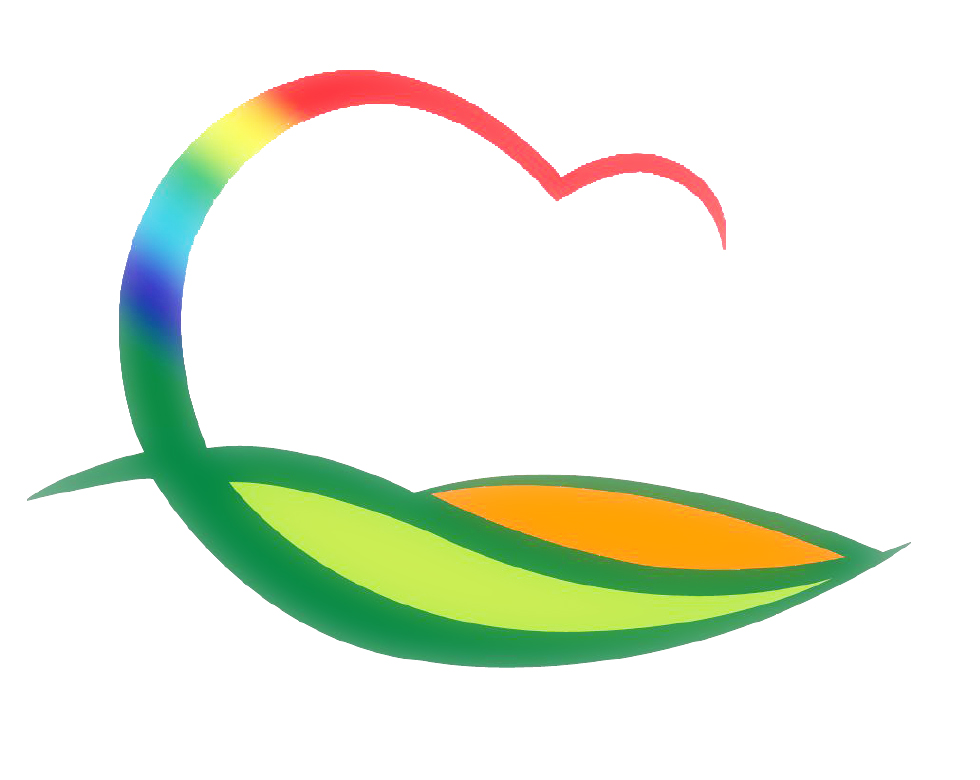 안 전 관 리 과
[Speaker Notes: 먼저, 지금의 옥천입니다.]
6-1. 폐천부지 실태조사
기      간 : 2. 5. ~ 3. 21.
대      상 : 지방하천 폐천부지 442필지
내      용
  - 폐천부지 실태조사 결과 공공용으로 사용하지 않을 시 
    용도폐지 후 일반재산 전환
6-2. 소하천 정비종합계획(변경) 및 지형도면고시 용역
위      치 : 영동군 관내 소하천  
사  업 량 : 163개소  /  L=329.42km
사  업 비 : 3,600백만원
내      용 : 계약심사 및 일상감사
6-3. 도동 소하천 등 정비사업 (보조) 추진
6-4. 해빙기 안전관리대책 추진
기      간 : 2.15. ~ 3.31.  
추진사항 
   - 안전관리대책 T/F 팀 운영 및 해빙기 공사장 안전교육 실시
   - 인명피해 위험시설 조사 및 대책 마련
6-5. 서민밀집위험지역 정비사업 추진
대  상 지 : 영동읍 구교동 6가구, 금동 4가구
사  업 비 : 761백만원
내      용 : 대상지 선정 및 실시설계 착수
6-6. ¼분기 영동군통합방위협의회 개최
일      시 : 2.14.(금) 16:00
장      소 : 군청 2층 상황실
인      원 : 50명(통합방위협의회 위원, 읍면장 등)
내      용 : 유공자 표창, 과제발표 및 지역현안 토의